5.11.2024
IGS Kastellaun
Gesamtschule mit gymnasialer Oberstufe
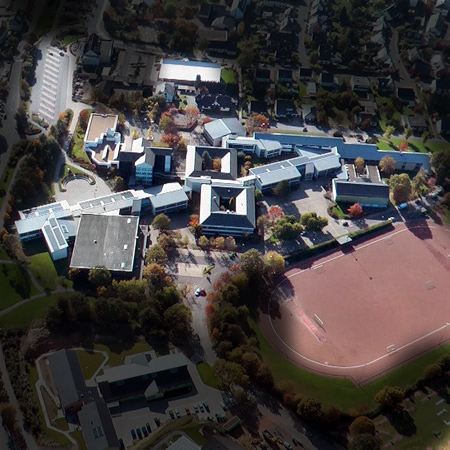 ca. 1033 Schüler
davon: MSS:                 
            212 Schüler
            132 Lehrer
Sekretärinnen
Techn. Assistent
Hausmeister

Bibliothek
Schulsozialarbeit

Cafeteria
http://igs-kastellaun.de
IGS Kastellaun
Gesamtschule mit gymnasialer Oberstufe
Wie werde ich Schüler der Oberstufe der IGS?
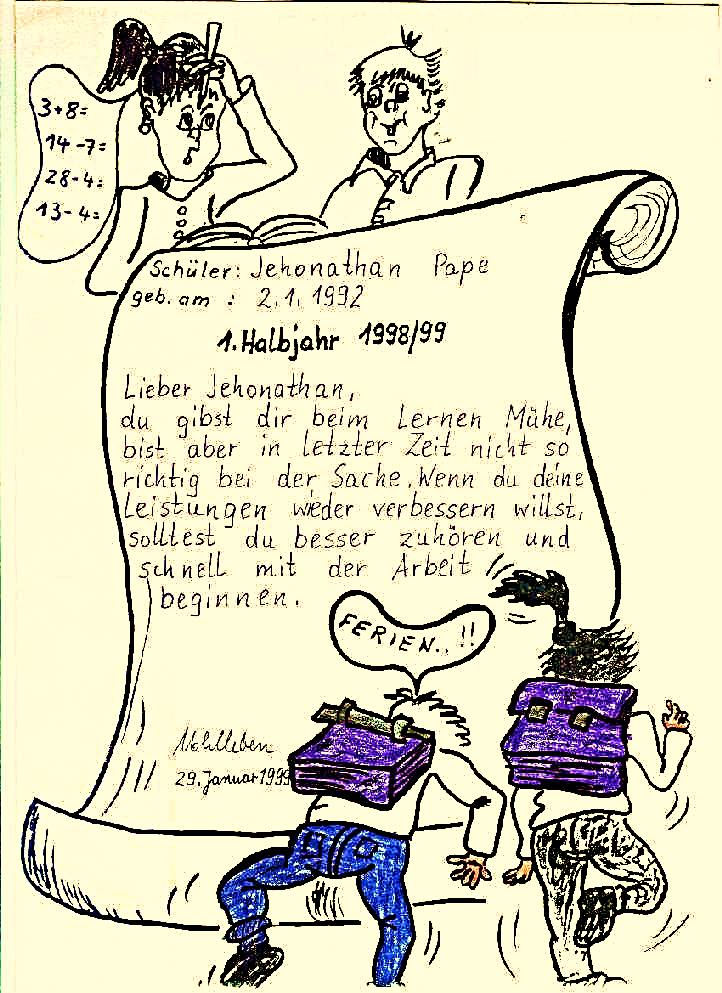 Formale Kriterien
 Berechtigung zum Übergang in die  
    gymnasiale Oberstufe, Zeugnisvermerk  
    (IGS, Realschule plus, zweijährige 
    Berufsfachschule)
 Versetzung in die Jahrgangsstufe 11, 
     Notenschnitt (Gymnasium)
IGS Kastellaun
Gesamtschule mit gymnasialer Oberstufe
Wie werde ich Schüler der Oberstufe der IGS?
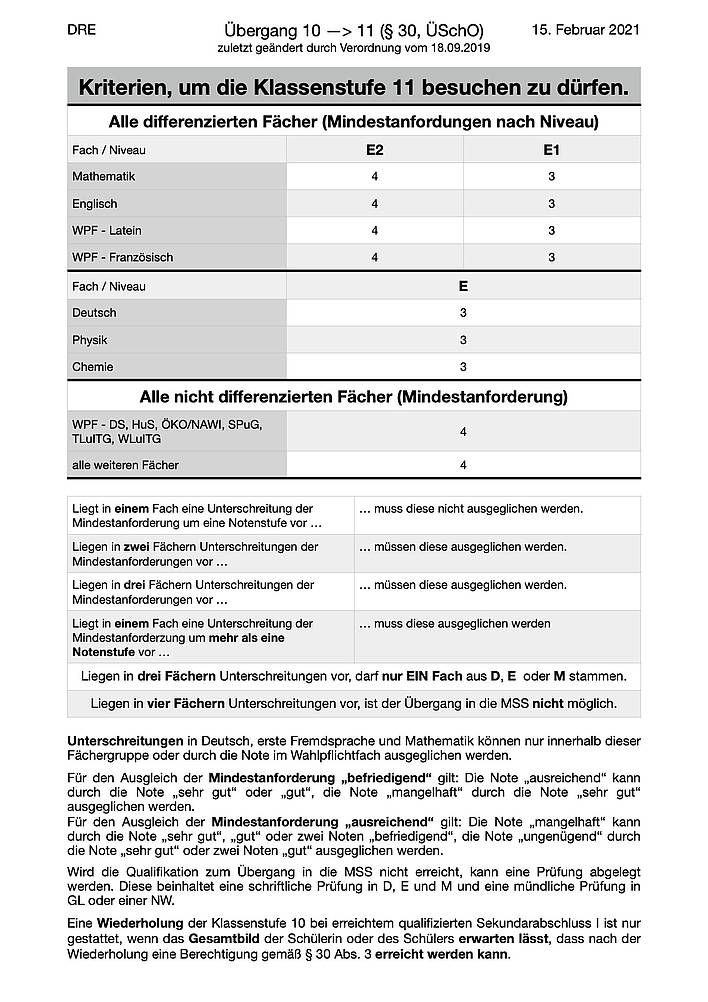 Formale Kriterien
 Berechtigung zum Übergang in die  
    gymnasiale Oberstufe, Zeugnisvermerk  
    (IGS, Realschule plus, zweijährige 
    Berufsfachschule)

	Kriterien auf der Homepage IGS
 	unter TEAM 9/10

 Versetzung in die Jahrgangsstufe 11, 
     Notenschnitt (Gymnasium)
IGS Kastellaun
Gesamtschule mit gymnasialer Oberstufe
Wie werde ich Schüler der Oberstufe der IGS?
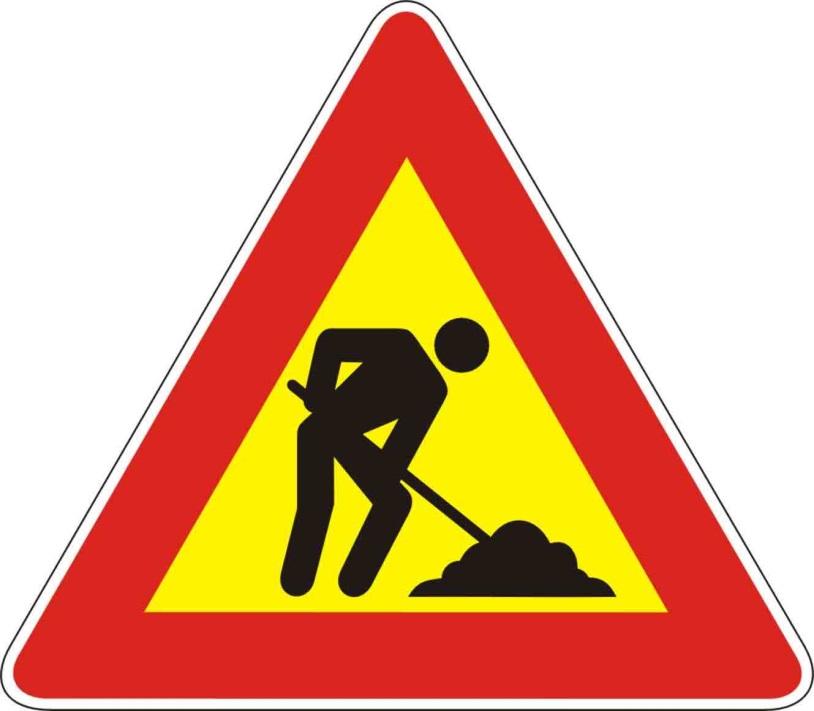 Wichtige Voraussetzungen
 Solide Vorkenntnisse, individuelle Stärken
 Wille zur Leistung, Selbstständigkeit
 Teamfähigkeit
 Belastbarkeit, Durchhaltevermögen („Arbeitstag“)
 Interesse
Engagement
3 Leistungskurse
7 Grundkurse
fw. GK
IGS Kastellaun
Gesamtschule mit gymnasialer Oberstufe
Grundsätzliches zur Fächerwahl
LK
 in der Regel 5-stündig
 in der Regel 2 KA pro HJ
 größere Bedeutung im Abitur
 Arbeitsschwerpunkt
 vertiefte Kenntnisse, Kompetenzen
GK
 in der Regel 3-stündig
 in der Regel 1 KA pro HJ
 breite Grundbildung 
 grundlegende Kenntnisse und Einsichten
Freiwilliges GF
Nach Fächerangebot und Rahmenbedingungen
IGS Kastellaun
Gesamtschule mit gymnasialer Oberstufe
In jedem Fall sind von Jahrgangsstufe 11 bis 13 durchgängig zu belegen:

v    Deutsch
v    eine Fremdsprache 
v    zwei Fächer aus dem gesellschaftswissenschaftlichen Bereich
v    Mathematik
v    eine Naturwissenschaft
v    Evangelische oder Katholische Religionslehre oder als Ersatzfach Ethik 						Ersatzfach Ethik,
v    Sport
v    eine zweite Fremdsprache oder eine zweite Naturwissenschaft oder Informatik					oder Informatik
v    Außerdem ist eines der drei künstlerischen Fächer (BK, Musik, DS) entweder 
	  durchgängig oder als zusätzliches Grundfach in der Jahrgangsstufe 12 zu 	
	  zu belegen.
IGS Kastellaun
Gesamtschule mit gymnasialer Oberstufe
Ziele der MSS
allgemeine Studierfähigkeit/Hochschulreife – Abitur
 Vorbereitung auf wissenschaftliches Arbeiten
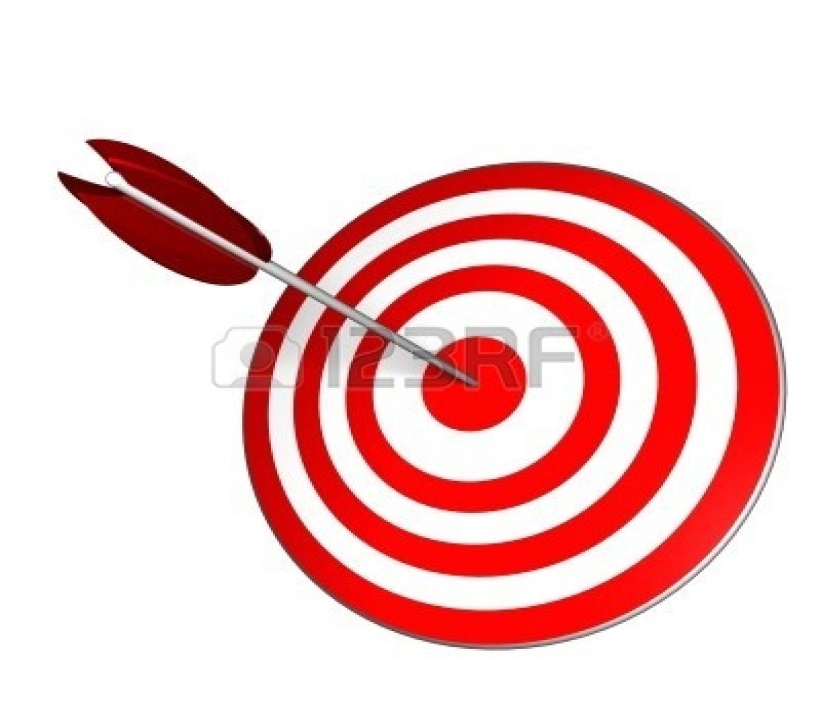 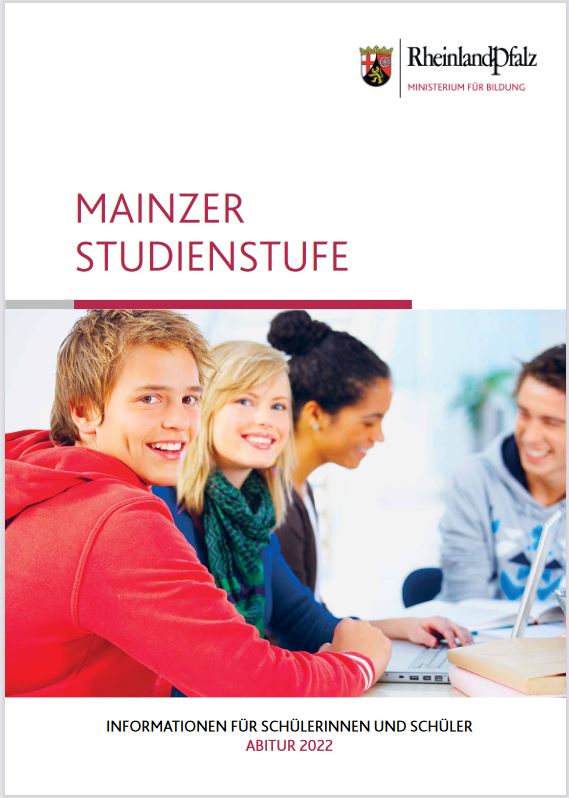 Diese Broschüre enthält (fast)alle Infos
https://mss.rlp.de/de/startseite/
Grundkurse gk

3 std.	

d
e
f
l
es
m
bk
ds
mu
ph
ch
bi
inf
Leistungs
Kurse LK

D

E
F
L

G
EK
SK

M

PH
CH
BI

BK

SP
IGS Kastellaun
Gesamtschule mit gymnasialer Oberstufe
2 std.

g
sk/ek
er
kr
et
sp
5 std.

l/A
span/A
FS
GW
4 std.
Überschreitung der Pflichtstundenzahl um je 2 Stunden
SP	 l/A	 f/A
NW
nicht im Angebot
L? 	INF 	R 	MU 	Phi
7std.
IGS Kastellaun
Gesamtschule mit gymnasialer Oberstufe
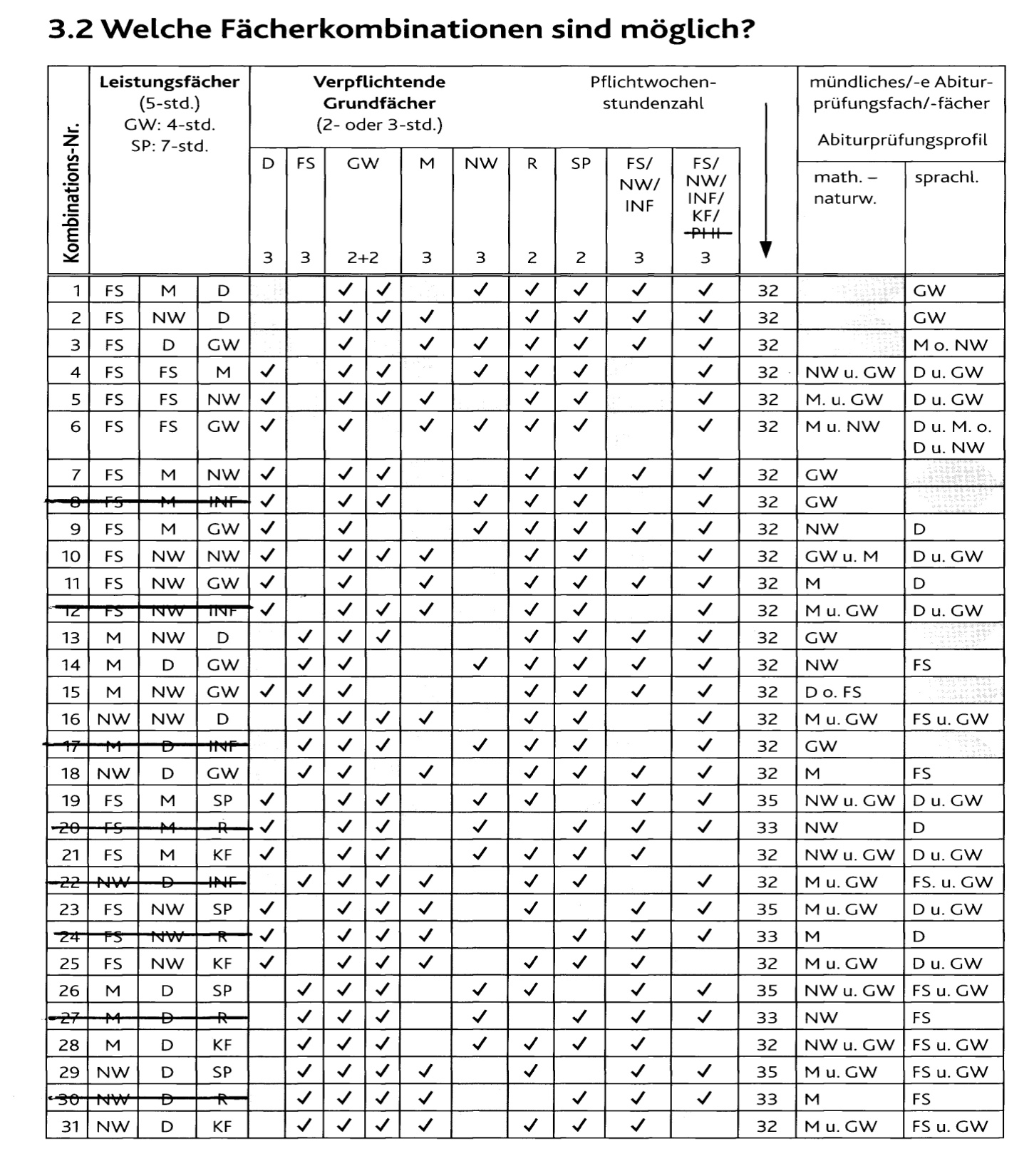 Beachte:
Je nach Kombi: evtl. 
2 mündl. Abi.-Prüfungsfächer
Durchgestrichene Kombinationen gehen an der IGS Kastellaun nicht, da es keinen LK Informatik und keinen LK Religion gibt
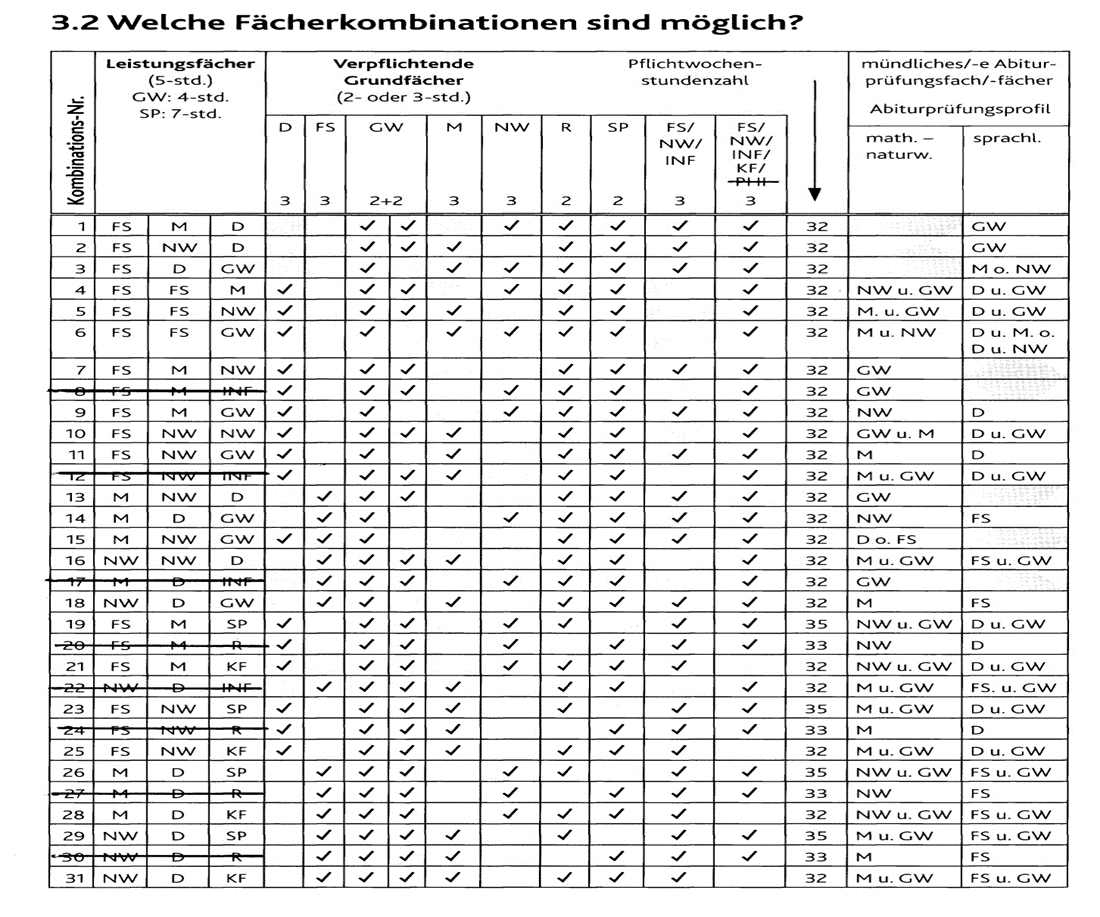 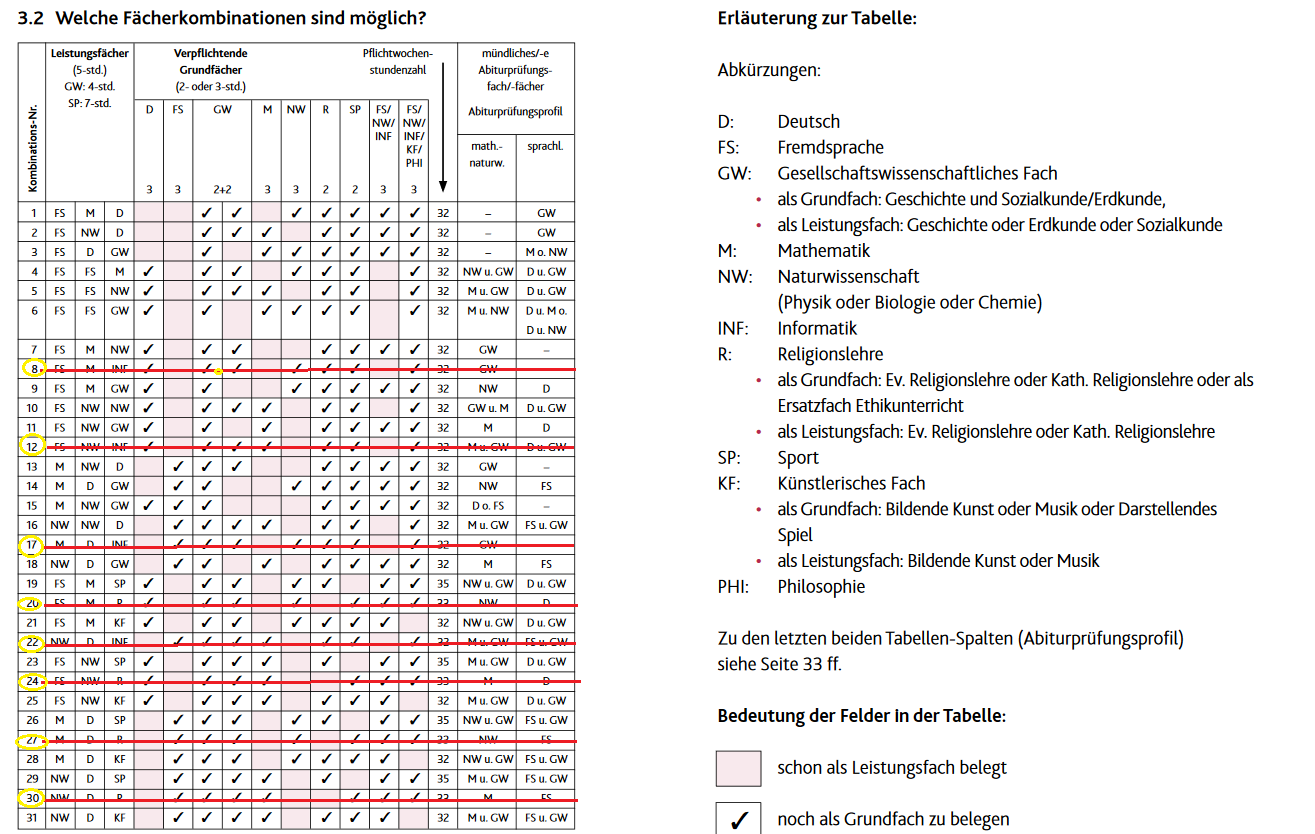 LK Sozialkunde
zusätzlich
Grundkurs Geschichte/Erdkunde
(gk ge/ek)
LK Erdkunde
zusätzlich
Grundkurs Sozialkunde/Geschichte
(gk ge/sk)
LK Geschichte
zusätzlich
Grundkurs Sozialkunde/Erdkunde
(gk sk/ek)
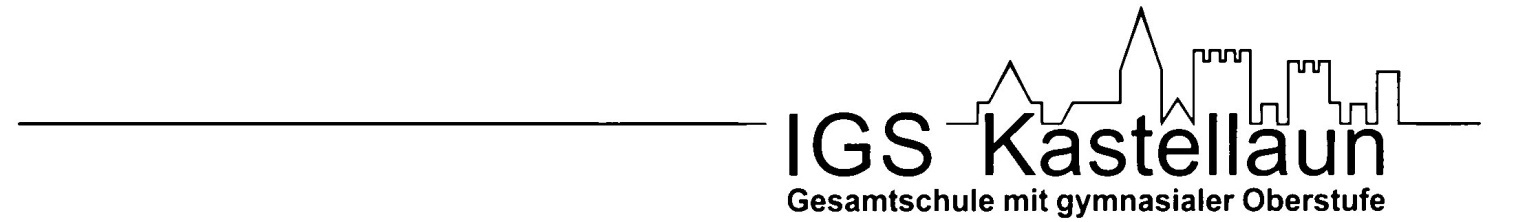 Merkblatt
Für Schülerinnen und Schüler der Klassenstufe 10,
die im Schuljahr 2024/25 in die Oberstufe an der IGS Kastellaun eintreten wollen
Zugang zur Oberstufe:
1. Information
2. Fahrplan zur Anmeldung für das Schuljahr 2025/26
3. Bewerbungsunterlagen:
4. Wie geht´s weiter?
Bewerbungsunterlagen
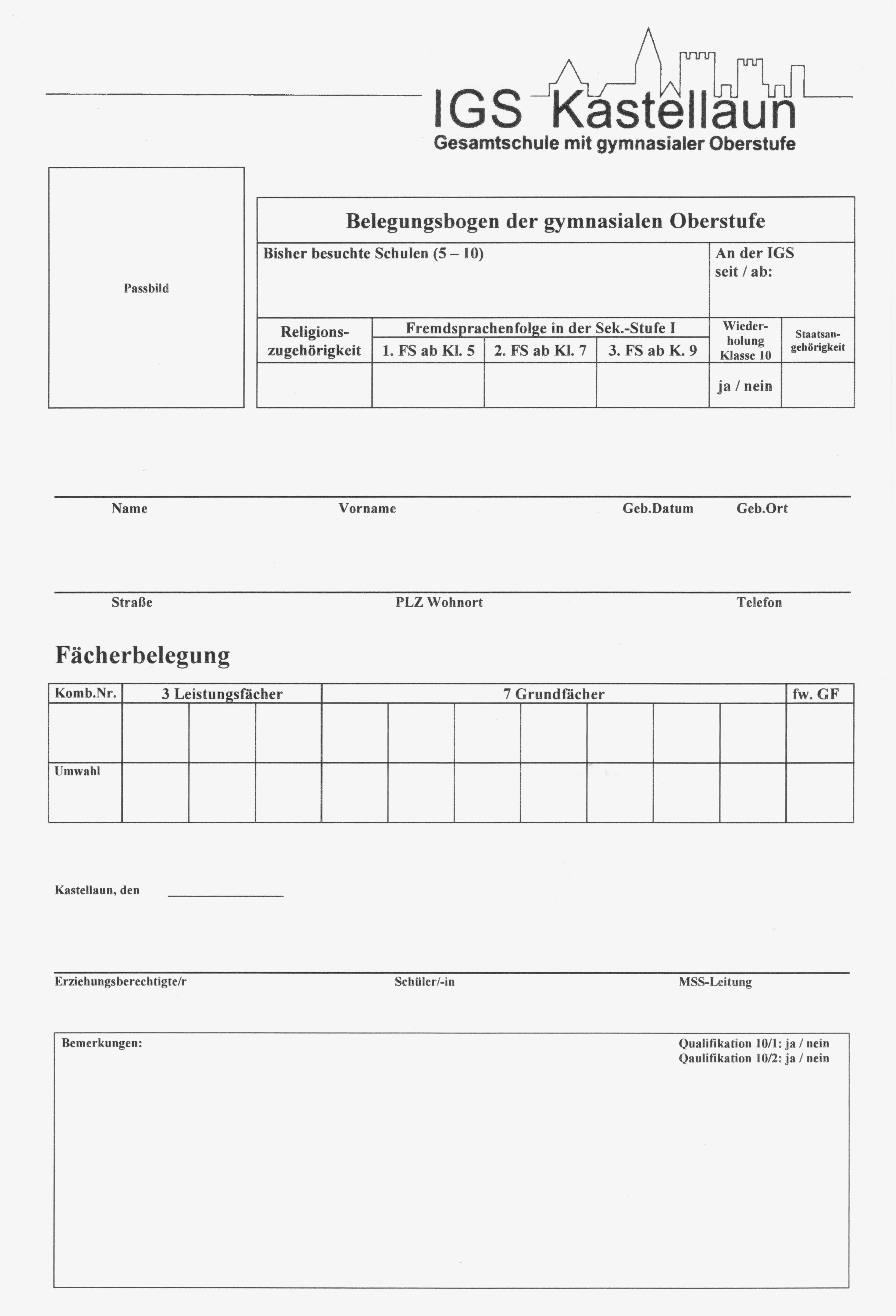 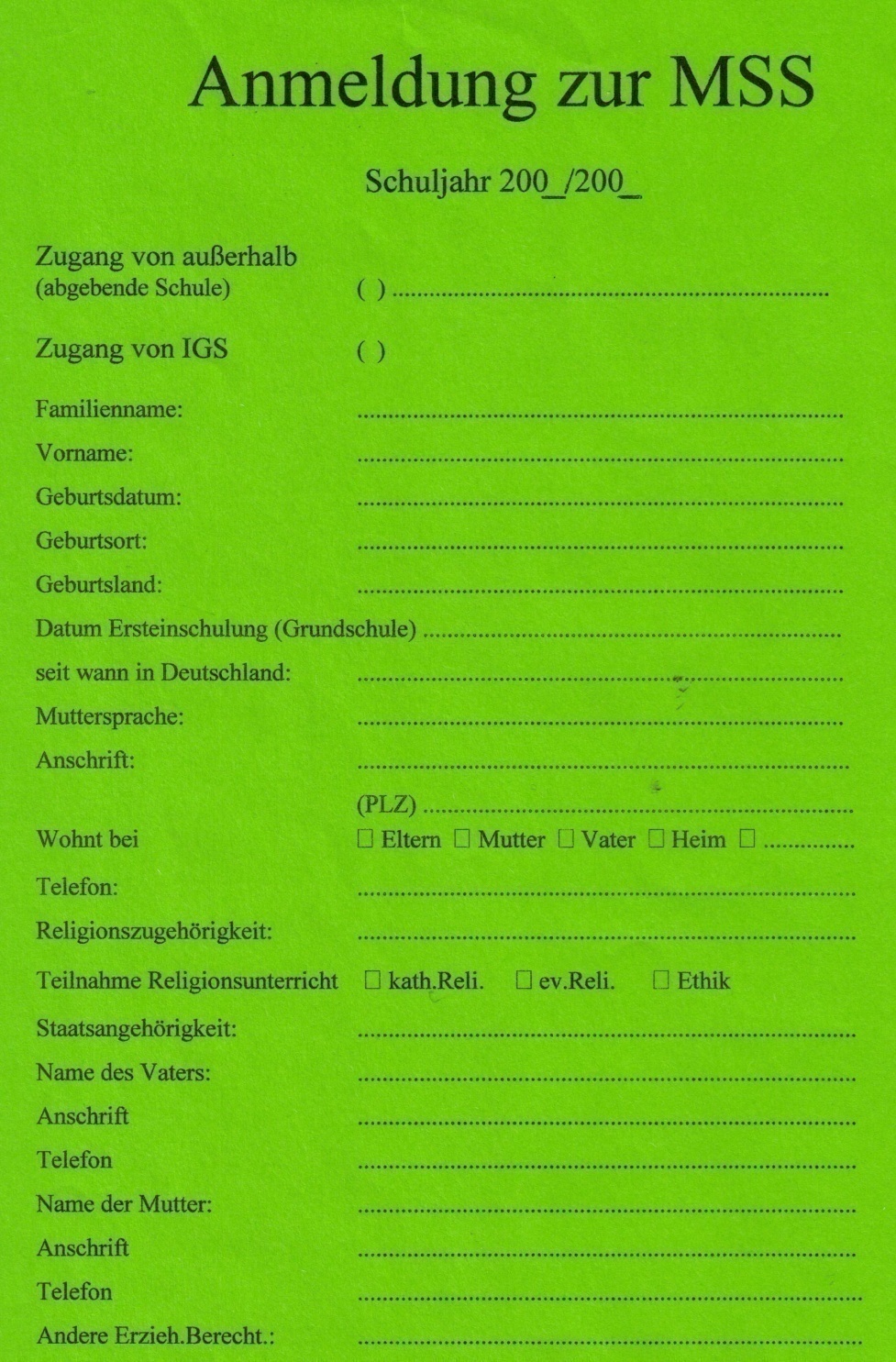 Informations- und Beratungsmöglichkeiten
Mo. 10.02.2025 bis Fr. 14.02.2025
Hospitationswoche für IGS-Kastellaun Schüler der Klasse 10 in 11 und 12 (IGS-Schüler, vorherige Anmeldung in den Klassen der Jahrgangsstufe 10, Klassenlehrer) 


Do. 13.02.2025, ab 14.00 Uhr, Aula: 
Fächerinformation (alle Schüler). 
Anschließend: Fächerinformation durch die Fachlehrer in den Kursräumen
Anmeldung
Anmeldetermine
Auswärtige Schüler:
Di. 	18.02.2025, 	14.30 Uhr bis 17.30 Uhr, MSS-Büro: Anmeldung auswärtige Schüler 
 
IGS-Schüler (Anmeldung im MSS-Büro)
10a: 	Herr Gantner		Do.  20.02.2025	1. Std.
10b: 	Frau Perdikaki-Freitag	Do.  20.02.2025	2. Std.
10c: 	Frau Reckmann		Do.  20.02.2025	3. Std.
10d: 	Frau Niggeschulze		Fr.   21.02.2025	1. Std.
10e: 	Herr Bayer		Fr.   21.02.2025	2. Std.
10f:	Herr Drenkelfort		Fr.   21.02.2025	3. Std.
.
. Wie geht´s weiter?
Mit der zeitgerechten Anmeldung und dem Nachweis der Übergangsvoraussetzungen für die Klassenstufe 11 ist die Anmeldung gültig. Eine weitere Bestätigung durch die Schule erfolgt nicht.
Zur Bestätigung der Anmeldung und der Schulleistungen legen alle auswärtigen Schülerinnen und Schüler bis 2 Tage nach Erhalt des Abschlusszeugnisses dieses vor. (Kopie gegen Vorlage des Originals). Für Schüler der IGS: Kopien werden vom Klassenlehrer abgegeben.
Es gibt eine Schulbuchliste für die Oberstufe (siehe IGS Homepage: Service / Schulbuchlisten)
Anträge auf Fahrtkostenermäßigung, Fahrtkostenbefreiung bitte an die Kreisverwaltung Simmern stellen (www.kreis-sim.de>Schülerbeförderung)
 Bescheinigung des Schulbesuchs, Schülerausweise usw. können im Sekretariat abgeholt werden. (Bescheinigung des Schulbesuchs wird z.B. benötigt für den Erwerb von ermäßigten Fahrkarten)
Alle Schüler der neuen 11 treffen sich am ersten Schultag nach den Ferien um 8.00 Uhr in der Aula. 1. Schultag nach den Ferien: 2. – 6. Std. im Stammkurs.
IGS Kastellaun
Gesamtschule mit gymnasialer Oberstufe
Gliederung der MSS
IGS Kastellaun
Gesamtschule mit gymnasialer Oberstufe
Zusammenstellung der Benotung
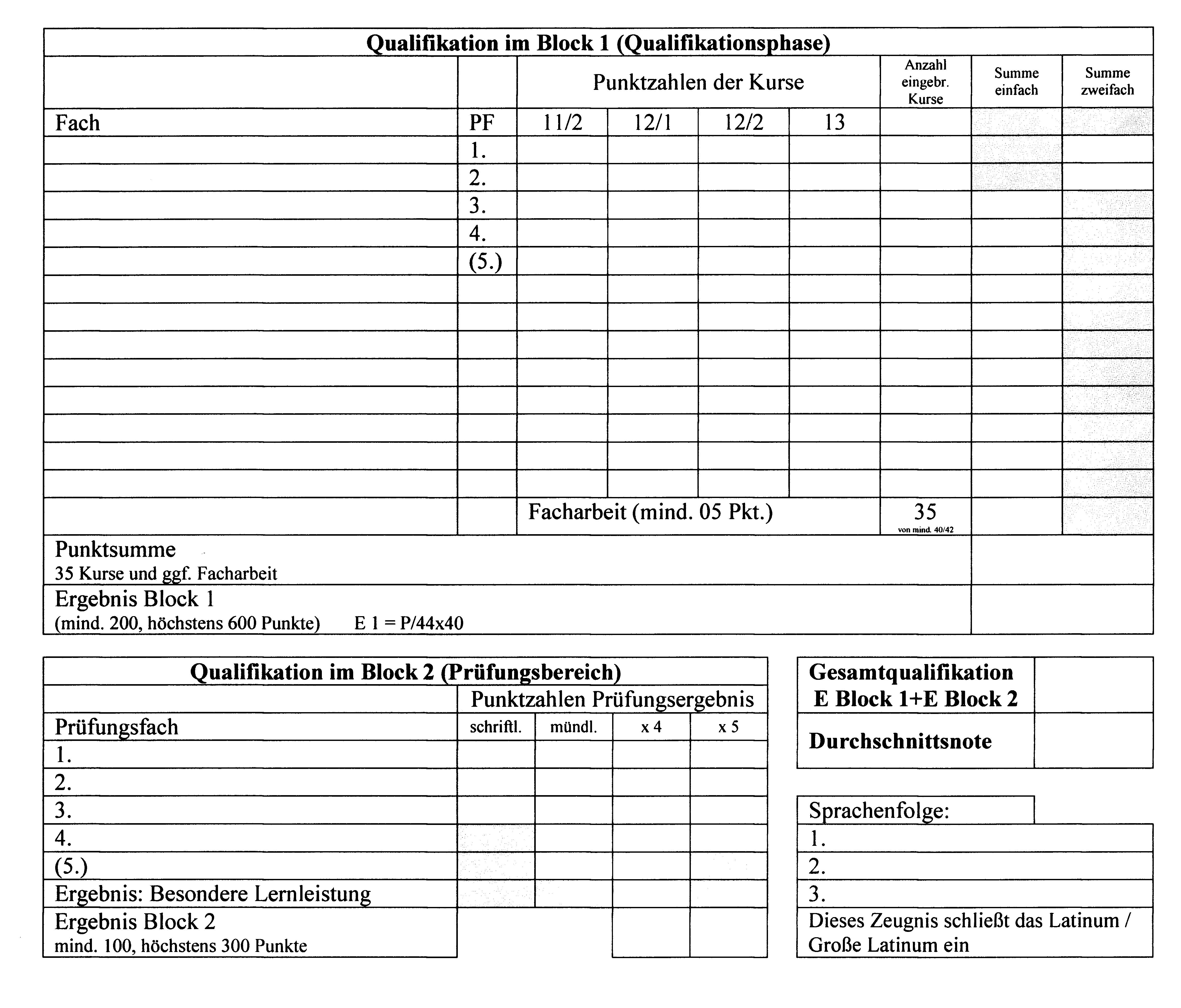 ⅔
⅓
Stundenplan kompakt und  Anfängersprache 5 stündig
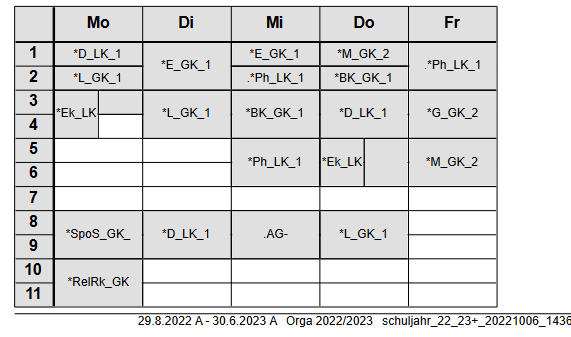 Stundenplan mit Freistunden ohne Anfängersprache
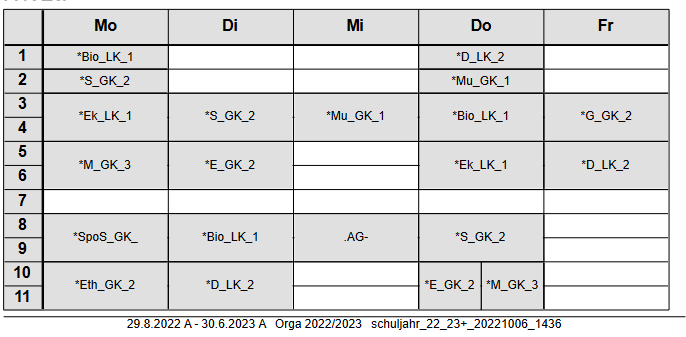 Individuelle Vorteile 
der IGS Kastellaun
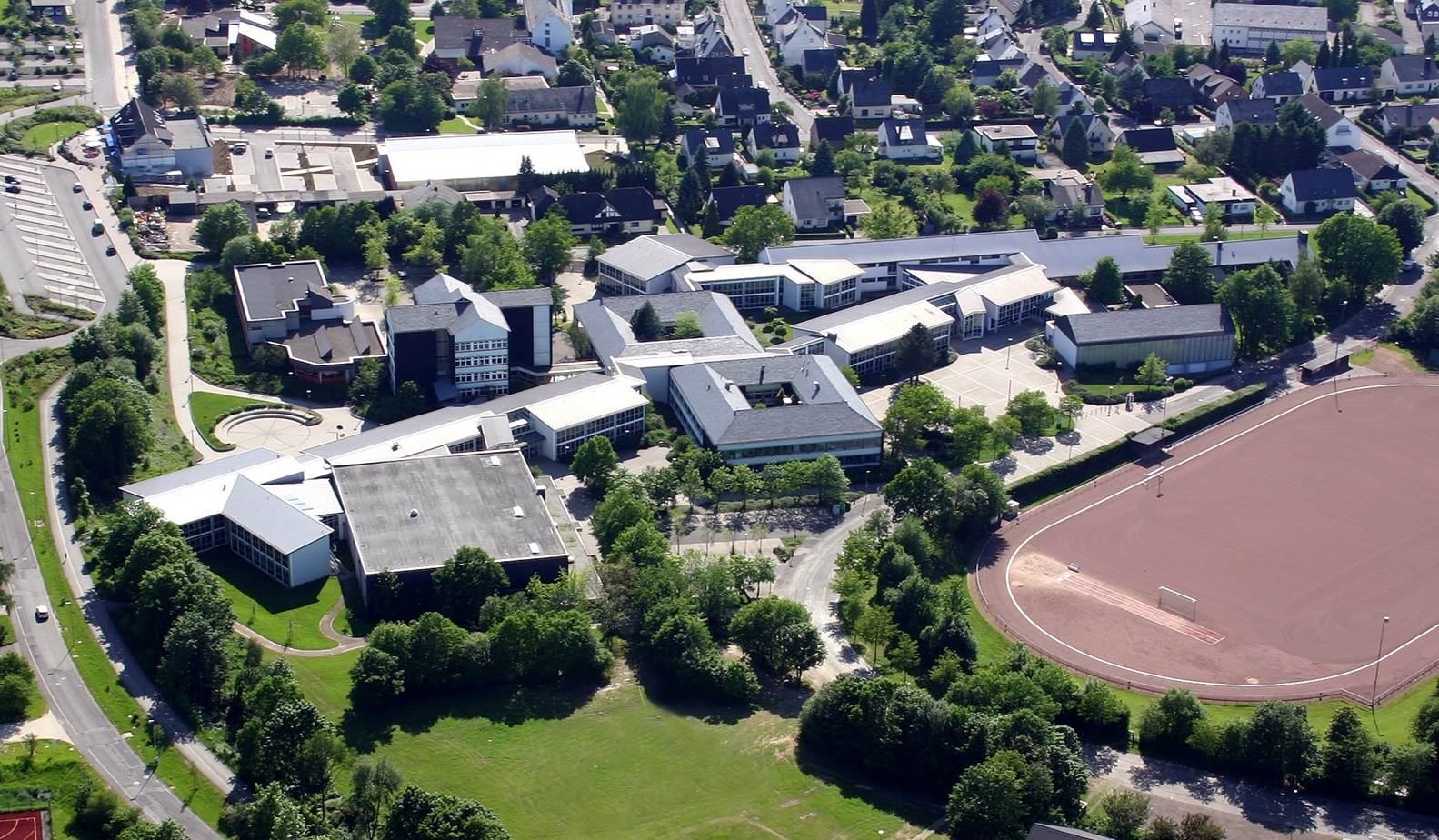 IGS Kastellaun
Gesamtschule mit gymnasialer Oberstufe
W -LAN
Modernste technische Ausstattung:
IGS Kastellaun
Gesamtschule mit gymnasialer Oberstufe
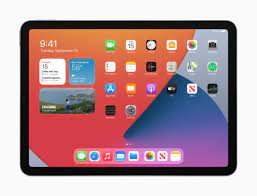 Smartboards
Laptops
Ipads
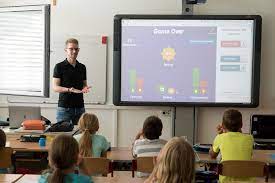 IGS Kastellaun
Gesamtschule mit gymnasialer Oberstufe
Exkursionen - Unterricht an Universitäten
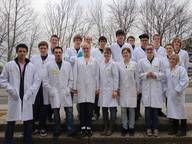 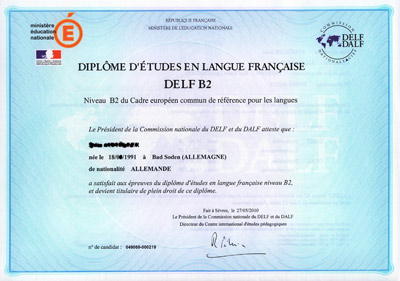 Delf Diplome
IGS Kastellaun
Gesamtschule mit gymnasialer Oberstufe
Bibliothek und Cafeteria
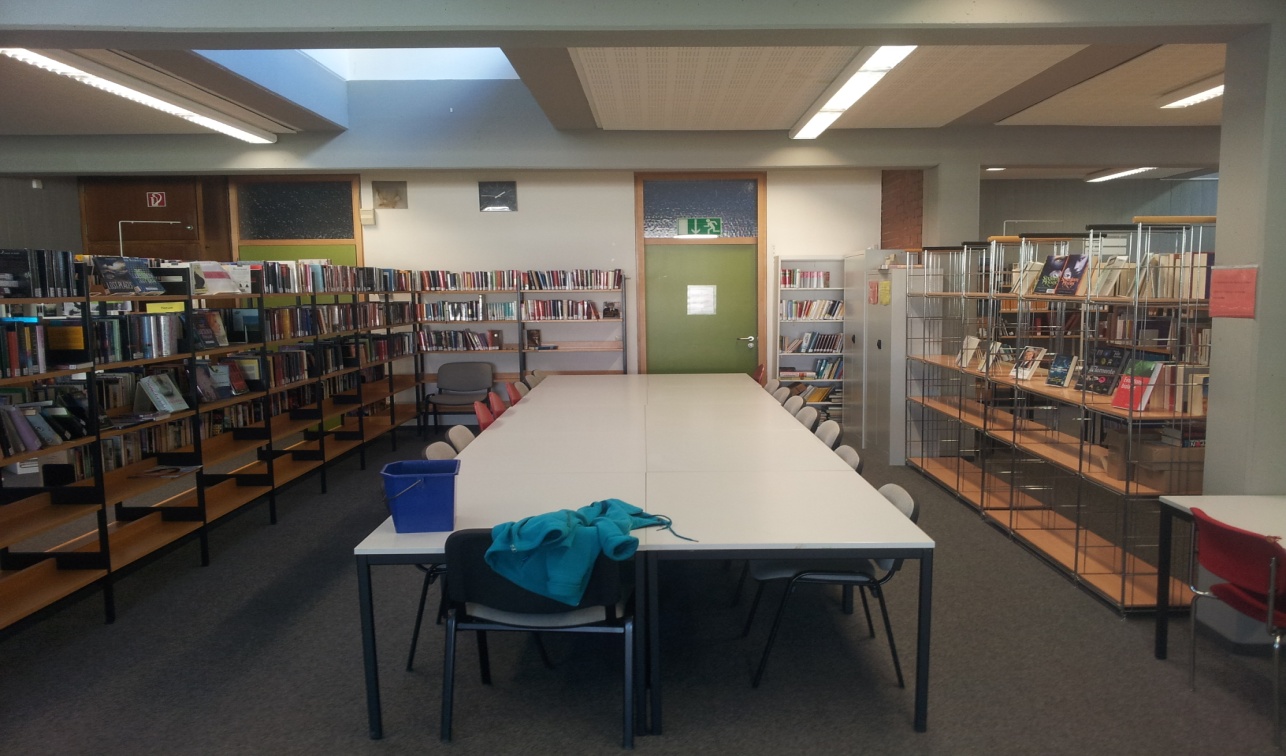 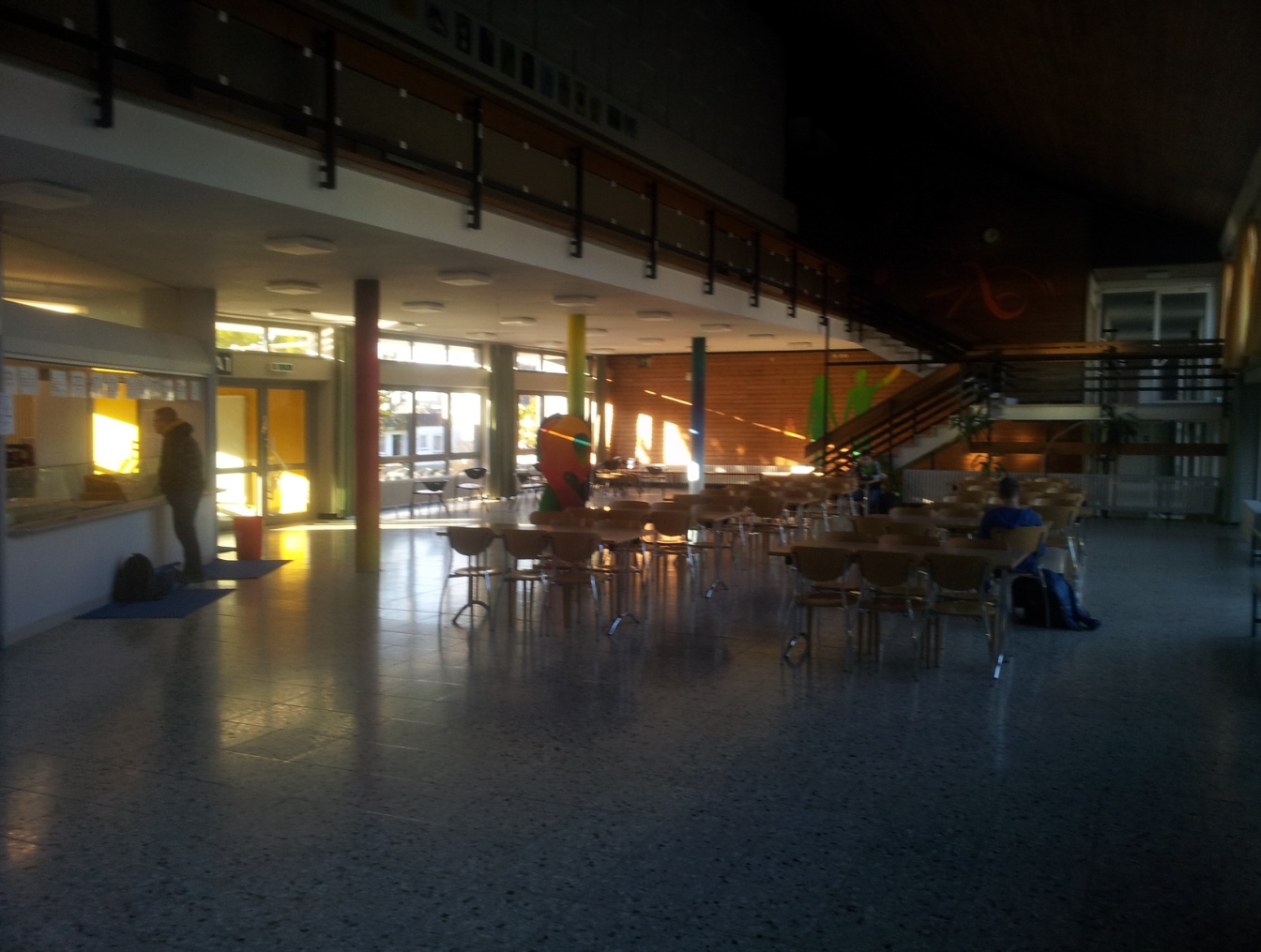 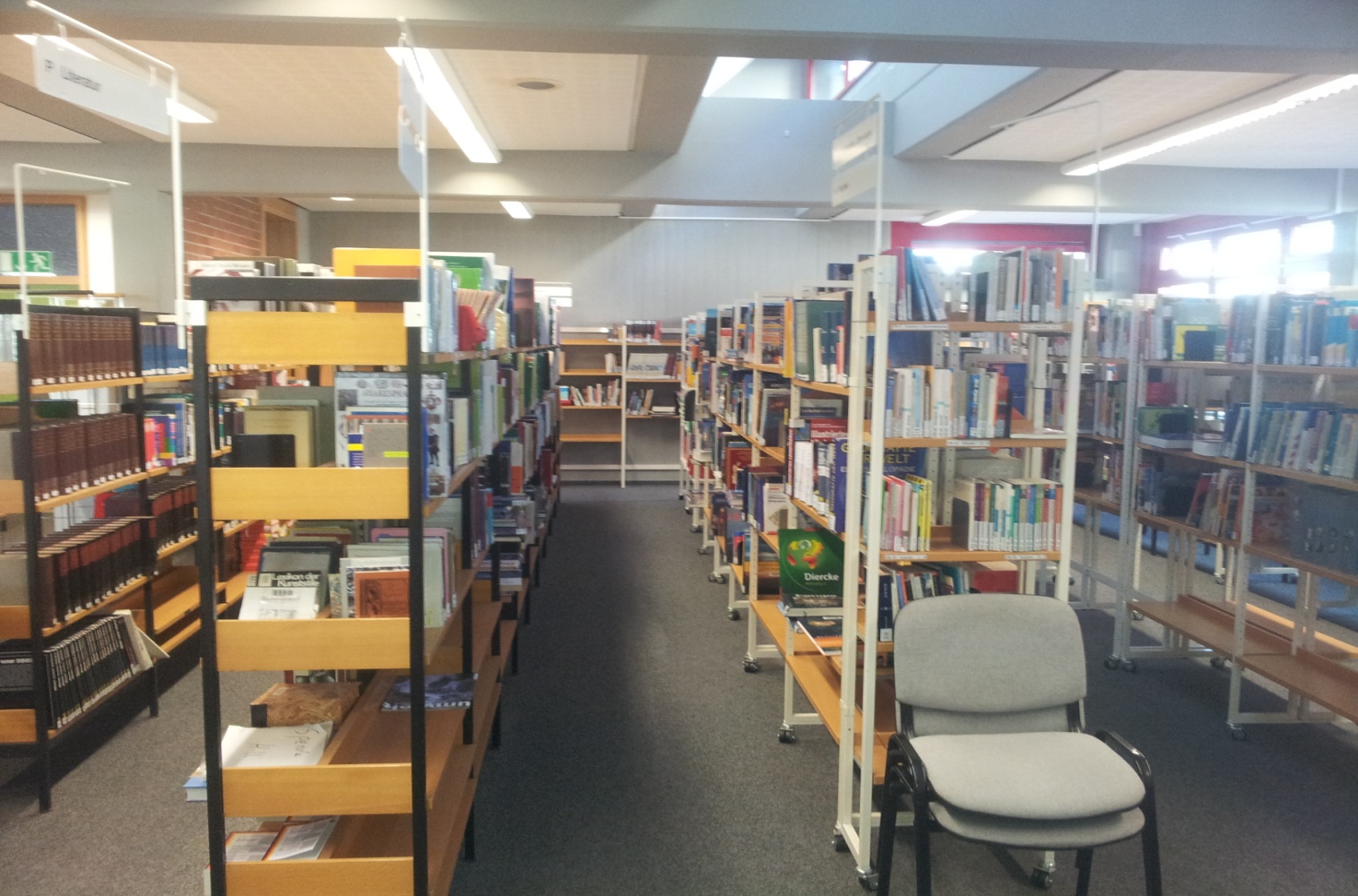 IGS Kastellaun
Gesamtschule mit gymnasialer Oberstufe
Barrierefreiheit
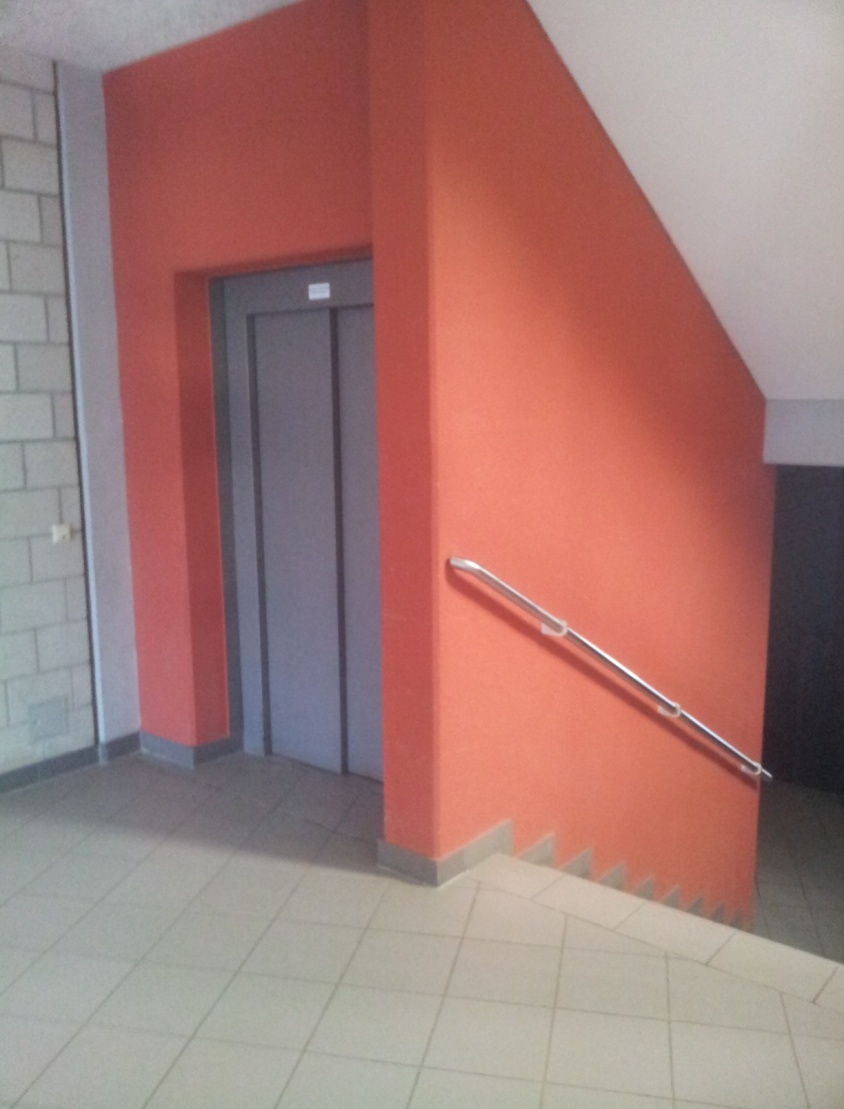 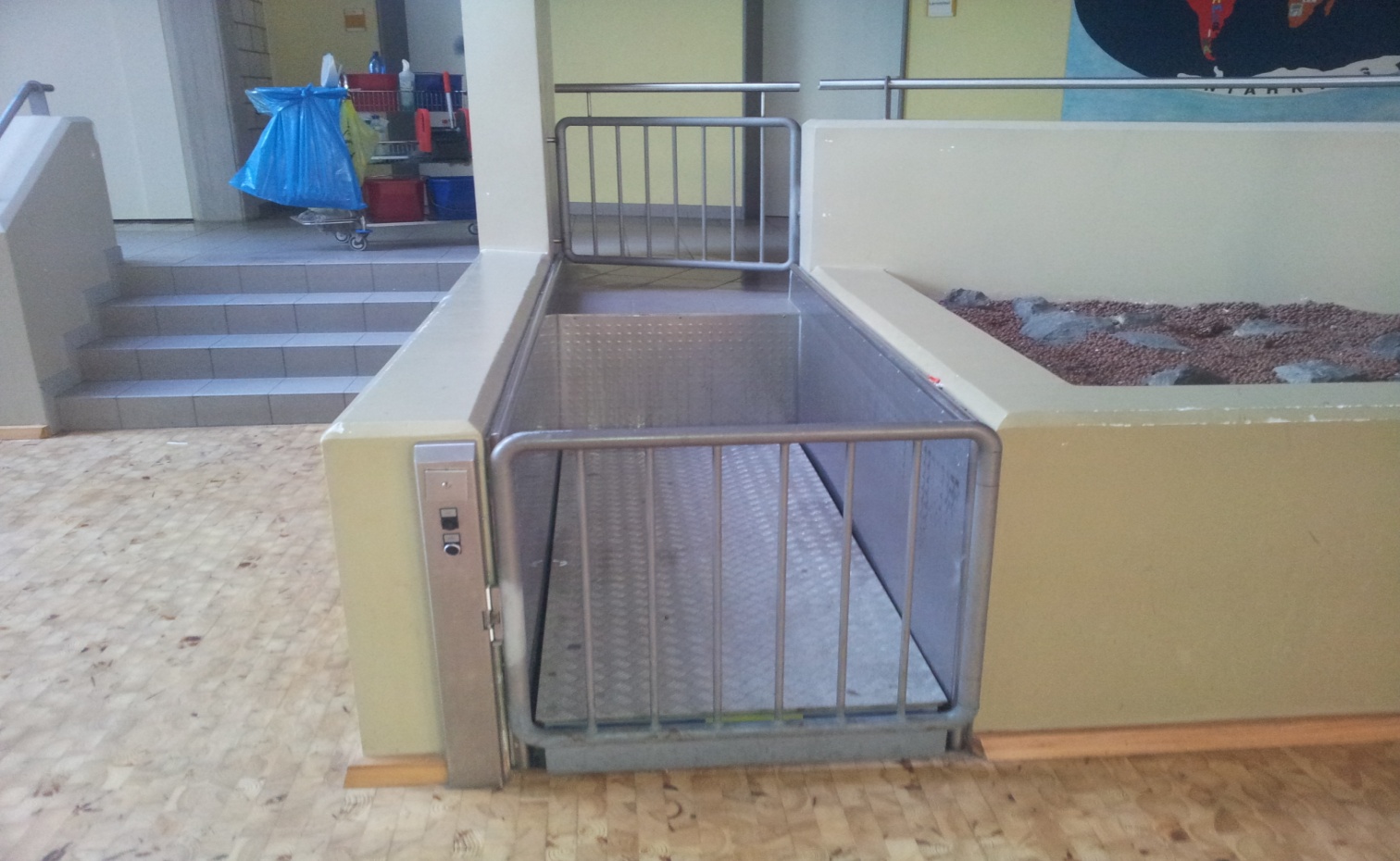 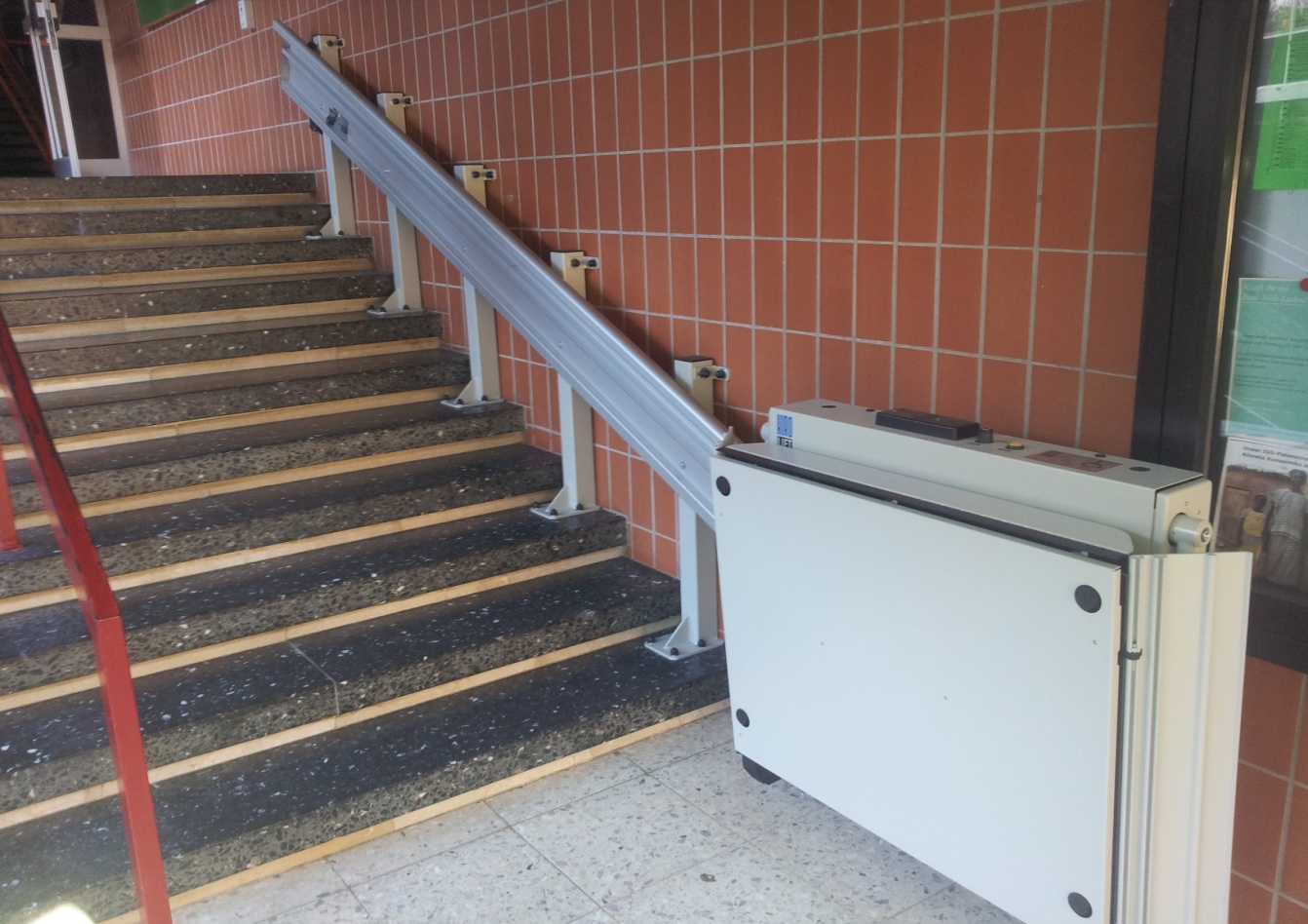 IGS Kastellaun
Gesamtschule mit gymnasialer Oberstufe
Sport-LK
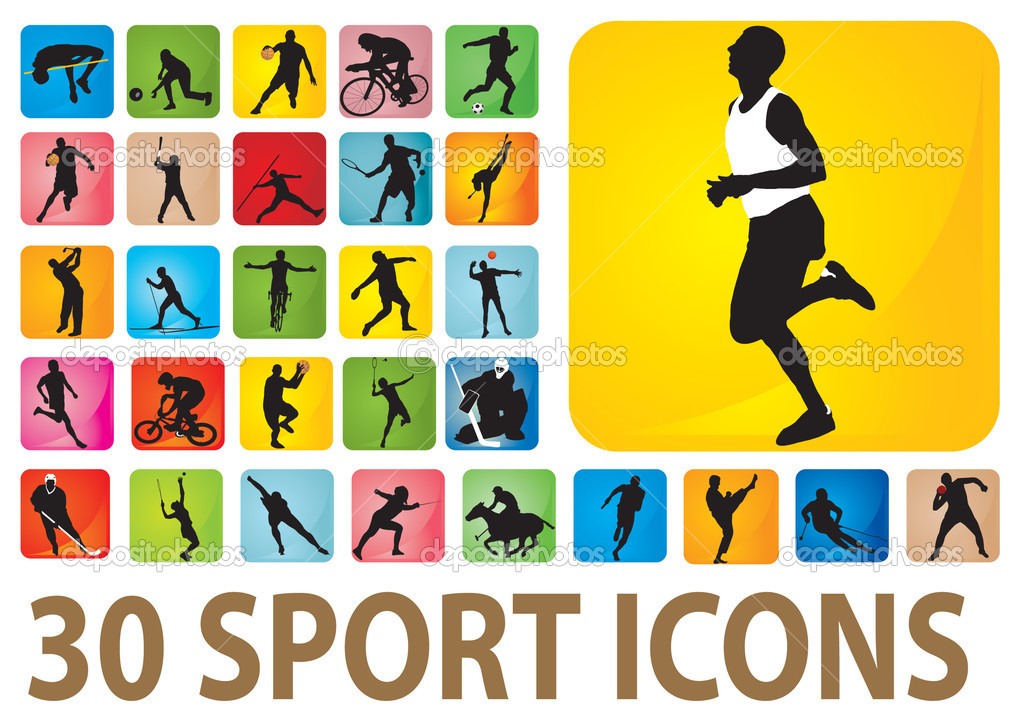 IGS Kastellaun
Gesamtschule mit gymnasialer Oberstufe
Sport-LK

Ski Exkursion in Stufe 11
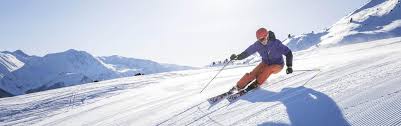 IGS Kastellaun
Gesamtschule mit gymnasialer Oberstufe
LK Bildende Kunst
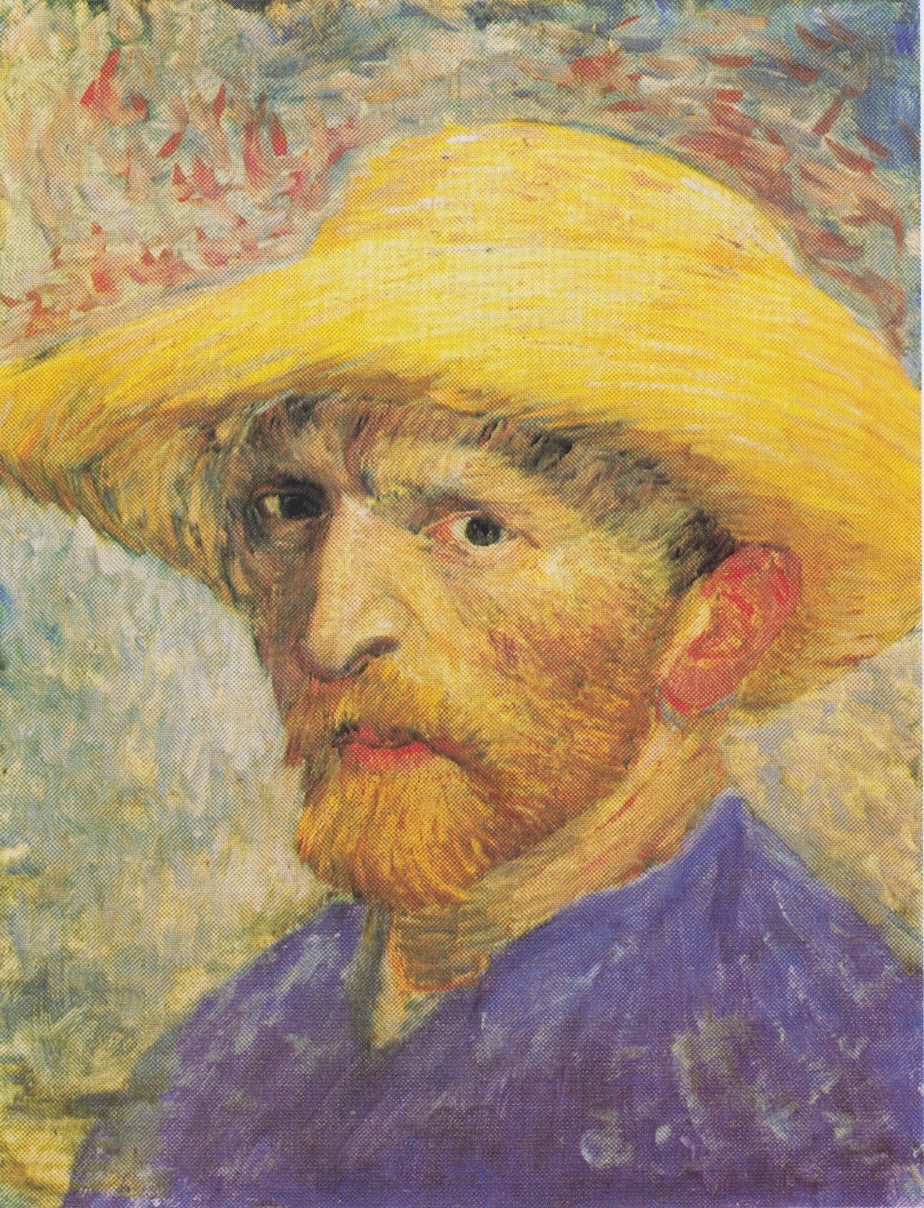 IGS Kastellaun
Gesamtschule mit gymnasialer Oberstufe
Leistungskurs Latein
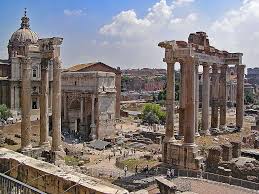 IGS Kastellaun
Gesamtschule mit gymnasialer Oberstufe
Grundkurs Latein für Anfänger
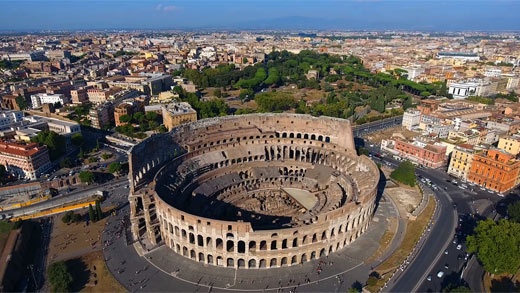 IGS Kastellaun
Gesamtschule mit gymnasialer Oberstufe
Grundkurs Französisch  für Anfänger
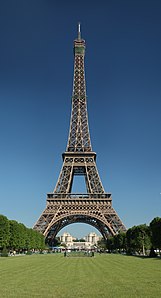 IGS Kastellaun
Gesamtschule mit gymnasialer Oberstufe
Leistungskurs Französisch
oder 
Grundkurs Französisch!
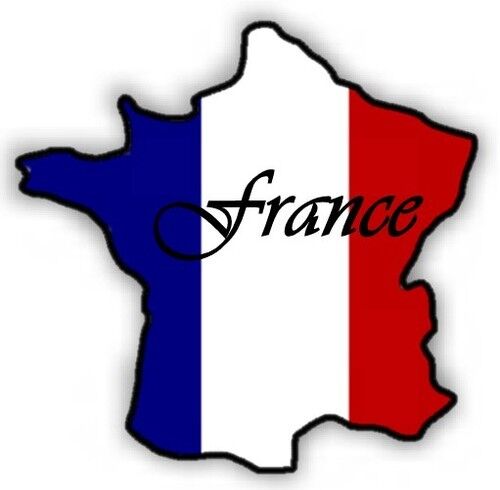 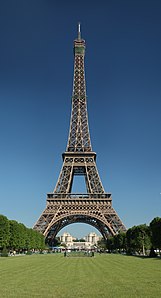 Bisherige Fahrtenziele
IGS Kastellaun
Gesamtschule mit gymnasialer Oberstufe
Grundkurs 
Darstellendes Spiel (DS)
künstlerisches Fach
 Alternative zu Musik und Kunst
 Verknüpfungen von Musik, Kunst und Schauspiel
 Theateraufführungen
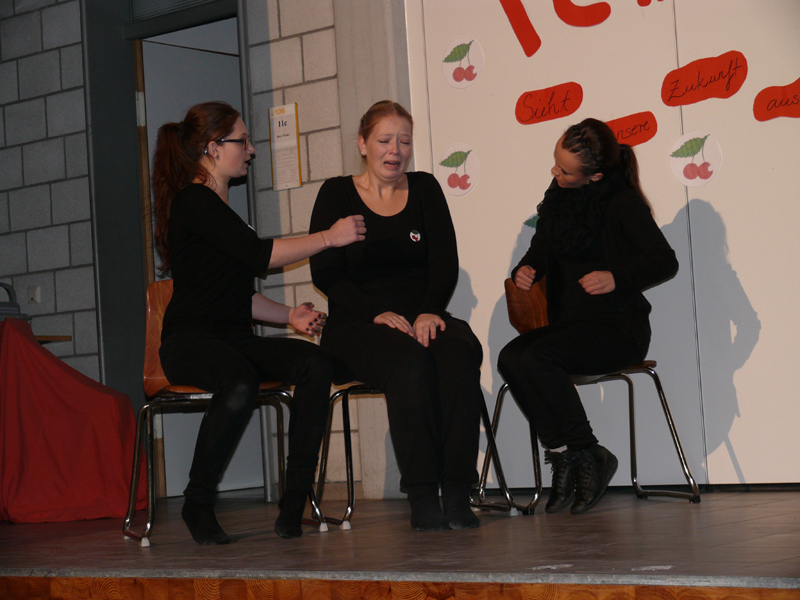 IGS Kastellaun
Gesamtschule mit gymnasialer Oberstufe
Schulklima
getrennte „Heimatbereiche“
 gutes Verhältnis zwischen Schülern  und Lehrern
Integrationstag MSS 11
	Knüpfen von neuen Kontakten 
	mit Schülern, auch von anderen Schulen
 MSS-Partys
IGS Kastellaun
Gesamtschule mit gymnasialer Oberstufe
Methodenkompetenz
fächerübergreifend Möglichkeit zur Erarbeitung neuer Lern- und   Arbeitsmethoden
 Förderung durch das Bildungsministerium
 Zertifikat
Methodenkompetenz
IGS Kastellaun
Gesamtschule mit gymnasialer Oberstufe
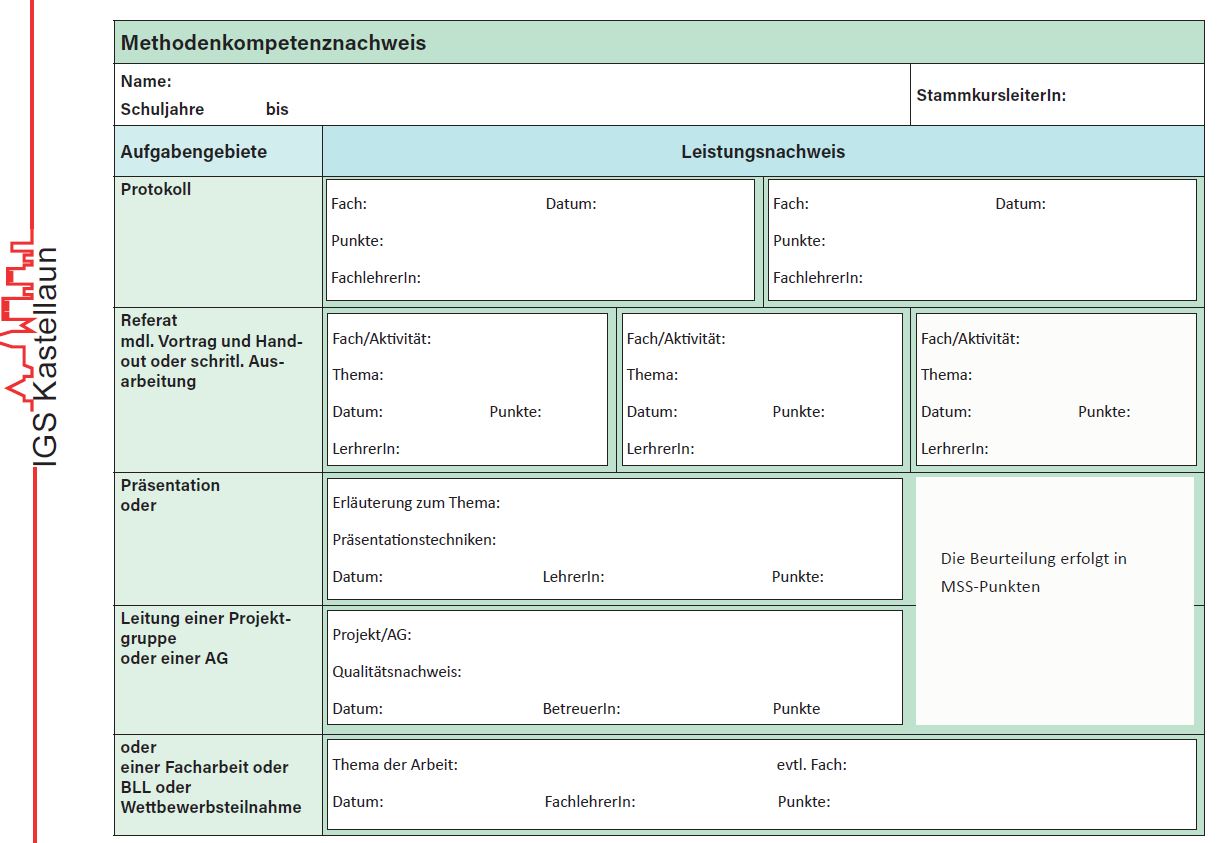 2
3
1
1
IGS Kastellaun
Gesamtschule mit gymnasialer Oberstufe
Berufsvorbereitung
regelmäßige, stammkursübergreifende Informationen
 persönliche Berufsberatung durch Vertreter der Bundesagentur für Arbeit
POTENTIALANALYSE
 Schülerpraktikum während der letzten Januarwoche im Schuljahr 12.1
Studien- und BerufsorientierungIGS Kastellaun
Dokumentation
IGS Kastellaun
Gesamtschule mit gymnasialer Oberstufe
Wir bedanken uns für Ihre Aufmerksamkeit


Vielen Dank! 

Viel Erfolg!